สรุปผลงานไตรมาสที่2 ปีงบประมาณ 2565DM – HT
สำนักงานสาธารณสุขจังหวัดเพชรบูรณ์
KPI:การติดตามยืนยันการวินิจฉัยกลุ่มสงสัย DM
ข้อค้นพบ
จังหวัดเพชรบูรณ์มีกลุ่มสงสัยป่วยโรคเบาหวานจำนวน 4,238 คนที่ต้องรับการตรวจยืนยันทางห้องปฎิบัติการณ์ภายใน 90 วันหลังการคัดกรอง KPI รอบ 6 เดือน >40%(ปรับลดเหลือ30%) ครบปีงบประมาณ >80%
การตรวจยืนยันสูงสุดสามอันดับแรกคือ วังโป่ง น้ำหนาว และศรีเทพ คิดเป็นร้อยละ 58.20,48.91 และ 30.08 ตามลำดับ

ข้อมูล HDC วันที่ 25 เม.ย.2565
[Speaker Notes: ข้อแนะนำ
1.พยายามติดตามการยืนยันกลุ่มสงสัยป่วยเบาหวานภายใน 90 วัน
2.หากเกิน90 วันพยายามมีการติดตาม FPG ภายใน ไตรมาสที่3 เพื่อเข้าถึงการวินิจฉัย/การรักษา
3.การเจาะแลปในพท.นำส่งเฉพาะspecimen มาตรวจที่ห้องปฎิบัติการณ์โดยผู้รับบริการไม่ต้องเข้ามาในรพ]
การตรวจคัดกรองเบาหวานปี 2565
นอกเกณฑ์(มีผลค่าน้ำตาลน้อยกว่า 70mg.%) ร้อยละ 0.64 สูงสุดเมืองพช. ต่ำสุดบึงสามพัน 0.26
การติดตามการตรวจยืนยันการวินิจฉัยโรคเบาหวานด้วยวิธีการตรวจทางหลอดเลือดดำส่งตรวจทางห้องปฏิบัติการ(KPI 80%)
***ผิดเงื่อนไขสูงสุด หนองไผ่ เมืองพช น้ำหนาว ศรีเทพ และวังโป่ง ร้อยละ25.00,22.09,11.05,8.72 และ8.72 ตามลำดับ
Dm ที่ควบคุมได้ดีปี 2565
ข้อค้นพบ
การตรวจ HbA1c ภาพรวมจังหวัดเพชรบูรณ์ 57,319 คน ได้รับการ 34,297คน คิดเป็นร้อยละ 59.84 สูงสุด 3 อันดับแรกของจังหวัดดังนี้ น้ำหนาว วังโป่ง และ หล่มเก่า คิดเป็นร้อยละ 77.84,73.78 และ 69.88 ตามลำดับ
ควบคุมได้ดี 13,332 คน คิดเป็นร้อยละ 24.09 อำเภอที่ควบคุมได้ดีสูงสุด3อำเภอแรกดังนี้ ชนแดน น้ำหนาว และวังโป่ง คิดเป็นร้อยละ 37.62,35.93 และ 32.56 ตามลำดับ
ระดับHbA1c ≥9% ทั้งหมด 8,276 คน คิดเป็นร้อยละ 14.44 มีระดับHbA1c มากกว่าหรือเท่ากับ 9% สูงสุด 3 อำเภอแรกดังนี้ เขาค้อ หนองไผ่ และศรีเทพ คิดเป็นร้อยละ 27.53,25.52 22.50 ตามลำดับ
ข้อมูล HDC วันที่ 25 เม.ย.2565
[Speaker Notes: ข้อเสนอแนะ
1.กลุ่มHbA1c 7-9%ให้นำมาตรวจซ้ำอีกรอบ(ห่างจากรอบแรกมากกว่า3ดือน)หลังปรับยาหรือปรับพฤติกรรม
2.กลุ่ม >9% ให้ประเมินCVD riskและติดตามประเมินซ้ำภายใน6เดือนเพื่อป้องกันภาวะStroke/STEMI
3.แนะนำการทำGIS กลุ่มที่มีCVD riskมากกว่าหรือเท่ากับ 20%]
KPI:การติดตามยืนยันการวินิจฉัยกลุ่มสงสัย HT
ข้อค้นพบ
จังหวัดเพชรบูรณ์มีกลุ่มสงสัยป่วยโรคความดันโลหิตสูงจำนวน 19,584 คนที่ต้องรับการตรวจยืนยันภายใน 90 วันหลังการคัดกรอง KPI รอบ 6 เดือน >40% ครบปีงบประมาณ >80%
การตรวจยืนยันทำได้ 2 วิธี คือการทำ HBPM/OBPM การติดตามสูงสุดสามอันดับแรกคือ ชนแดน ศรีเทพ และหนองไผ่ คิดเป็นร้อยละ 99.85,99.19 และ 99.16 ตามลำดับ
การแลกเปลี่ยนเรียนรู้ภายในจังหวัดจาก อ.น้ำหนาว ใช้การบูรณาการการคัดกรอง/การตรวจยืนยันพร้อมกับการฉีดวัคซีนโควิด 19 ขยายไปใช้ภาพรวมของจังหวัดเพชรบูรณ์
ข้อมูล HDC วันที่ 25 เม.ย.2565
HT ที่ควบคุมได้ดีปี 2565
ข้อค้นพบ
HT ควบคุมได้ดี KPI≥ 60% จังหวัดเพชรบูรณ์ผลงานคิดเป็นร้อยละ 46.76 การควบคุมได้ดีสูงสุด 3 อันดับแรกของจังหวัดดังนี้ วังโป่ง หล่มเก่า และศรีเทพ คิดเป็นร้อยละ 72.87,62.92 และ 58.06 ตามลำดับ
ผู้ป่วยผิดนัดหรือไม่พบประวัติมารับบริการ 44,760 คน คิดเป็นร้อยละ 36.67 อำเภอที่ผิดนัดสูงสุด 3อำเภอแรกดังนี้ ชนแดน เขาค้อ และเมืองเพชรบูรณ์คิดเป็นร้อยละ 65.46,44.44 และ 40.41 ตามลำดับ
การผิดนัดปัญหาที่สำคัญทีร่สุดคือการไม่ส่งออกแฟ้ม Chronic FU ในการมารับบริการของผู้ป่วยทำให้ไม่นับผลงานจากการประมวลผลของ HDC (หากคิดจากการมาOP visit จริงพบการผิดนัดเพียงร้อยละ 19.37 (ชนแดน 21.79% เขาค้อ 20.99% และเมือง 23.33%))
ข้อมูล HDC วันที่ 25 เม.ย.2565
[Speaker Notes: แนวทางการแก้ไข
การประมวลผล IDATA ในโปรแกรมHosp.xp แล้วส่งออก43แฟ้ม
การนำข้อมูลกลุ่มโรคHT ที่มารับวัคซีนโควิด 19(608)มาบันทึกในระบบบริการแบบบริการในชุมชนหรือบริการเยี่ยมบ้าน]
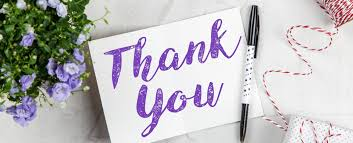